English grade 6
Chapter 1 Time and activities
Unit 2 Time at school
What do you do at school?
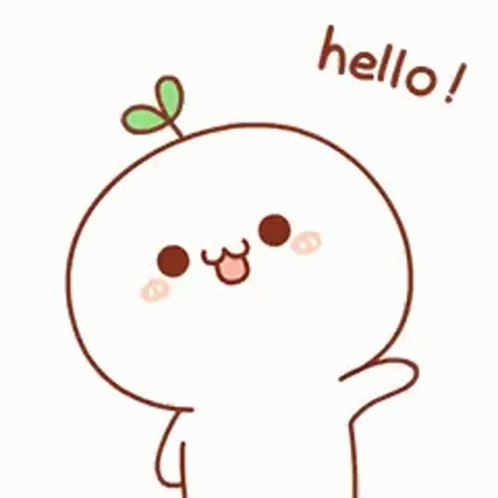 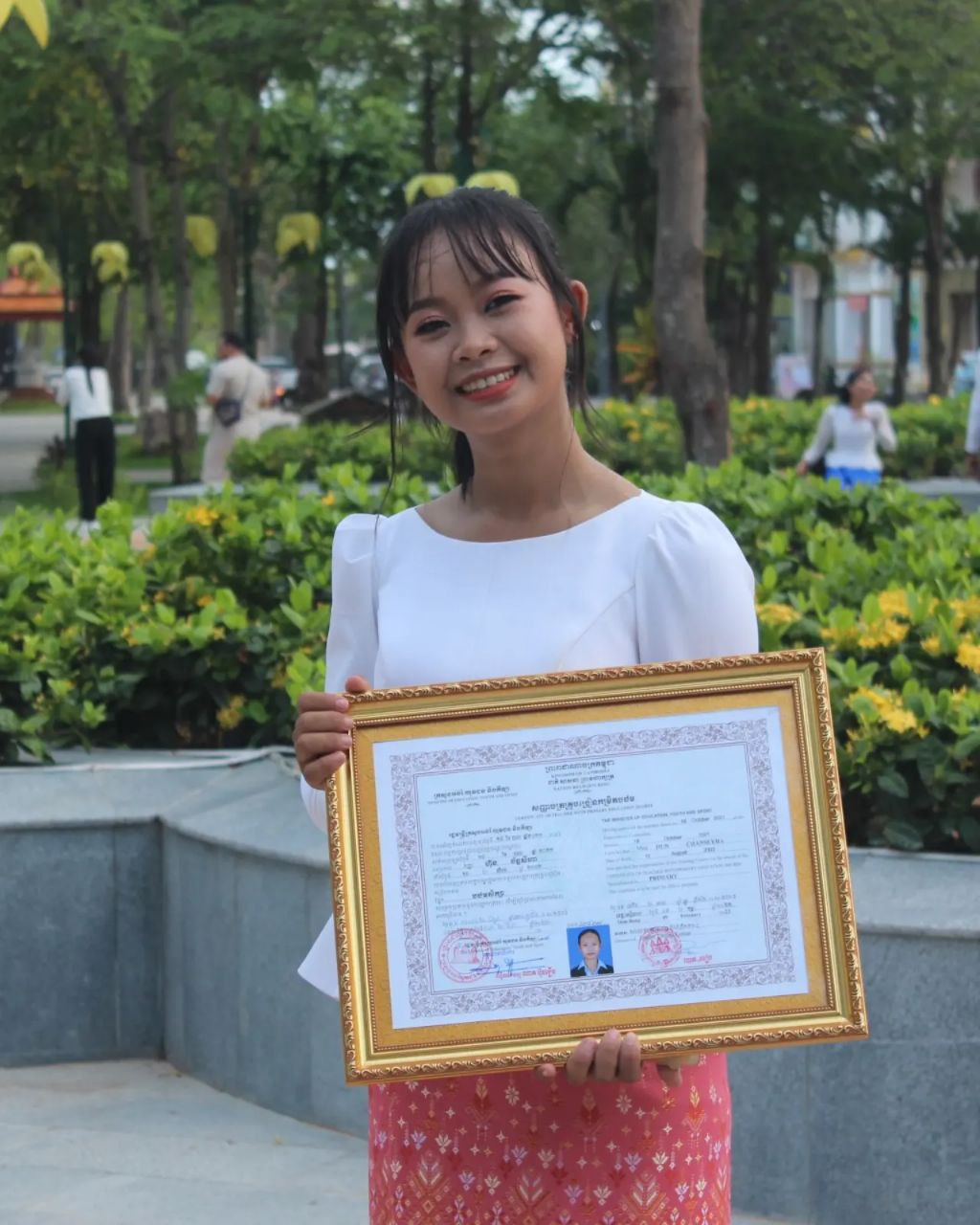 Study English
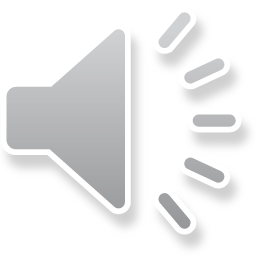 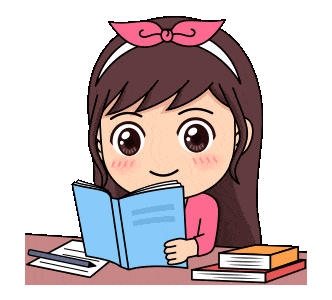 រៀនភាសាអង់គ្លេស
Read a book
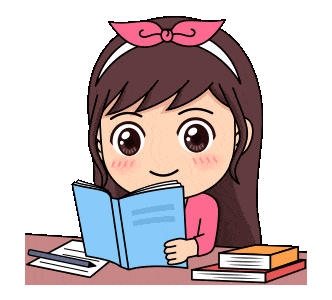 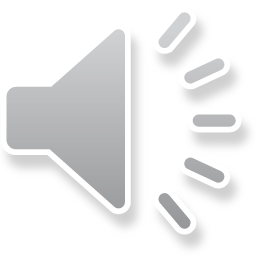 អានសៀវភៅ
Listen and repeat
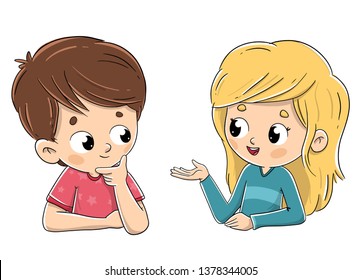 What do you do at school?
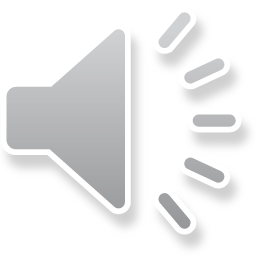 តើអ្នកធ្វើអ្វីនៅសាលារៀន?
Listen and repeat
I study English.
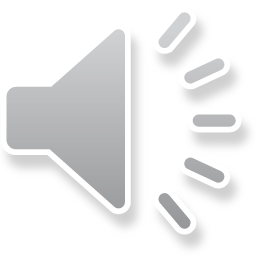 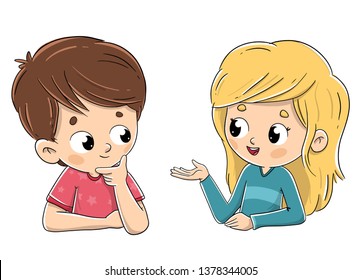 ខ្ញុំរៀនភាសាអង់គ្លេស
Pair work
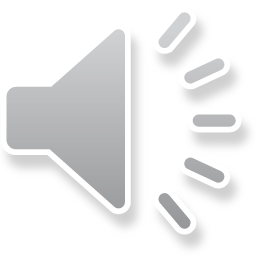 What do you do at school?
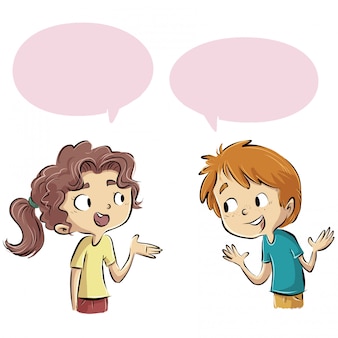 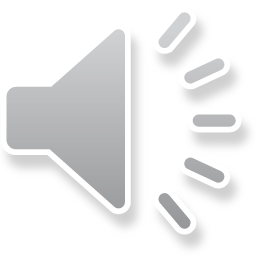 I study English.
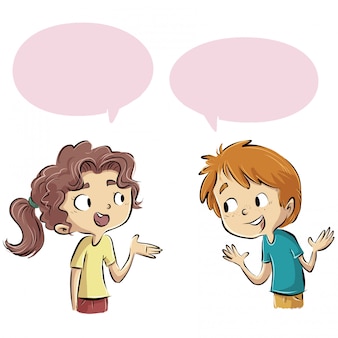 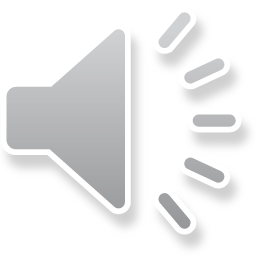 Read a book-play football-play sport-study Khmer
Group work
Read a book-play football-play sport-study Khmer
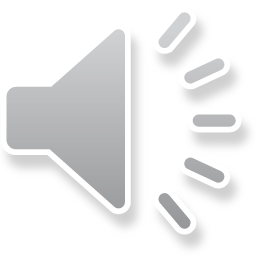 1
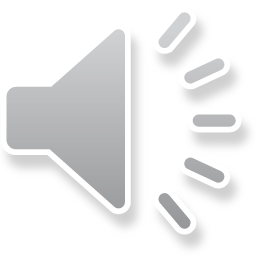 What do you do at school?
I …………..
What do you do at school?
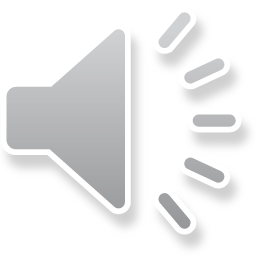 4
I study English.
What do you do at school?
2
I …………...
What do you do at school?
3
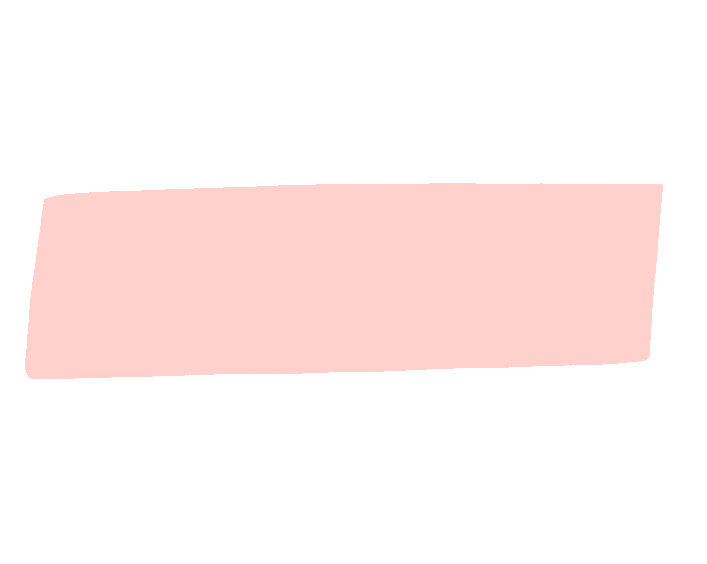 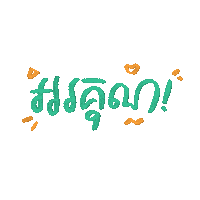 By Hun chanseyha